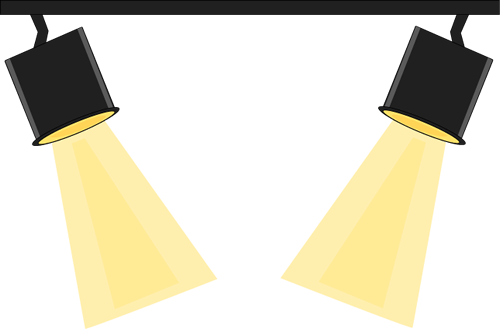 Stage positioning
The scheme in focus during this half term is:

The stones
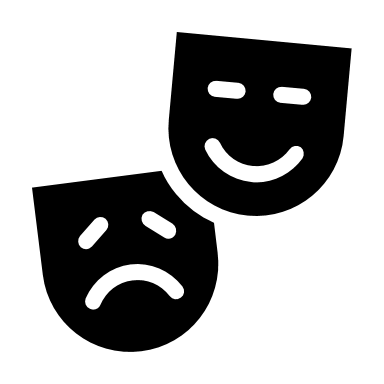 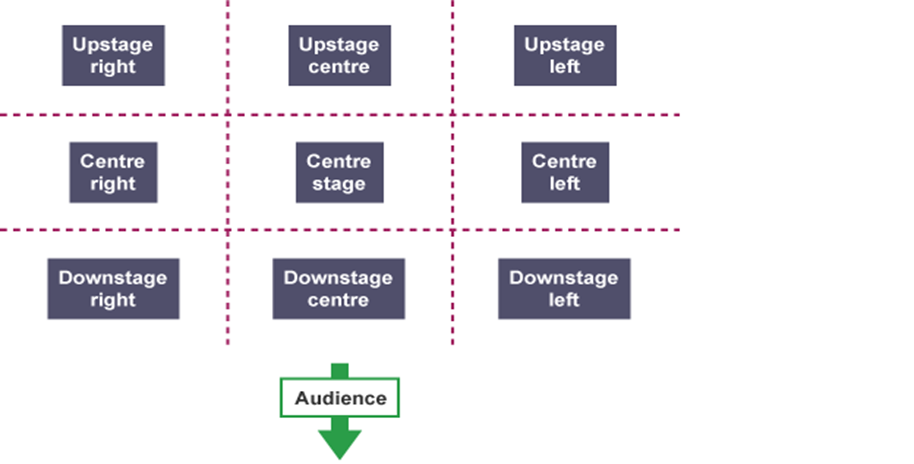 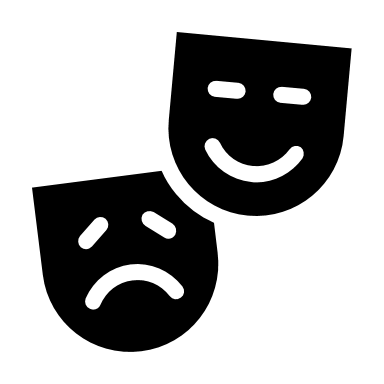 Preparing for 
GCSE DRAMA!
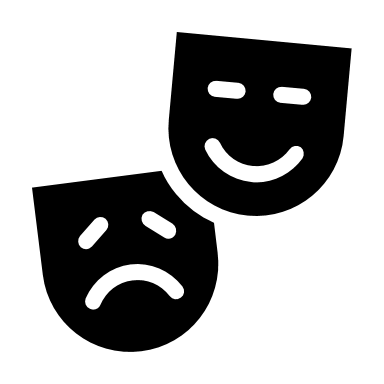 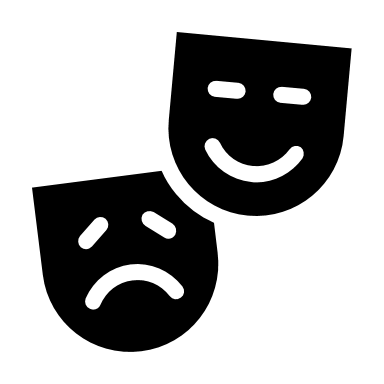 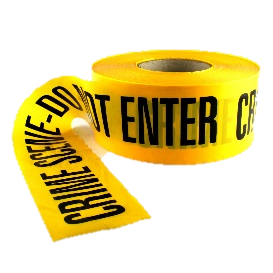 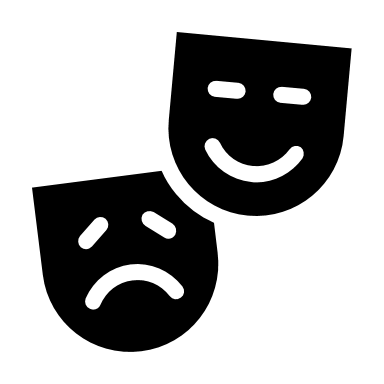 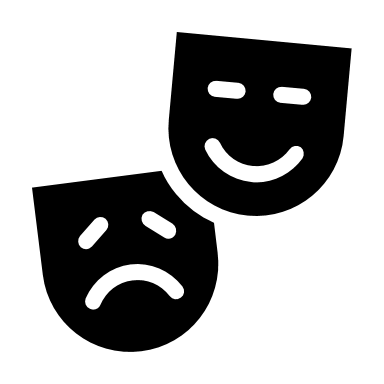 New Skill/Technique         Retrieval
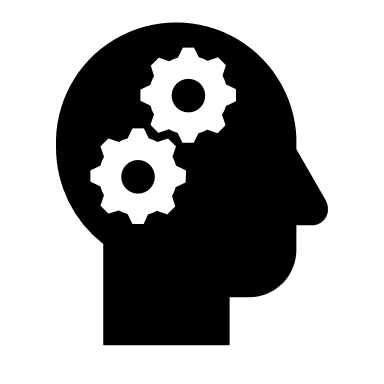 Task 1: Research Shakespeare's ‘The Globe Theatre’.
Stage Types
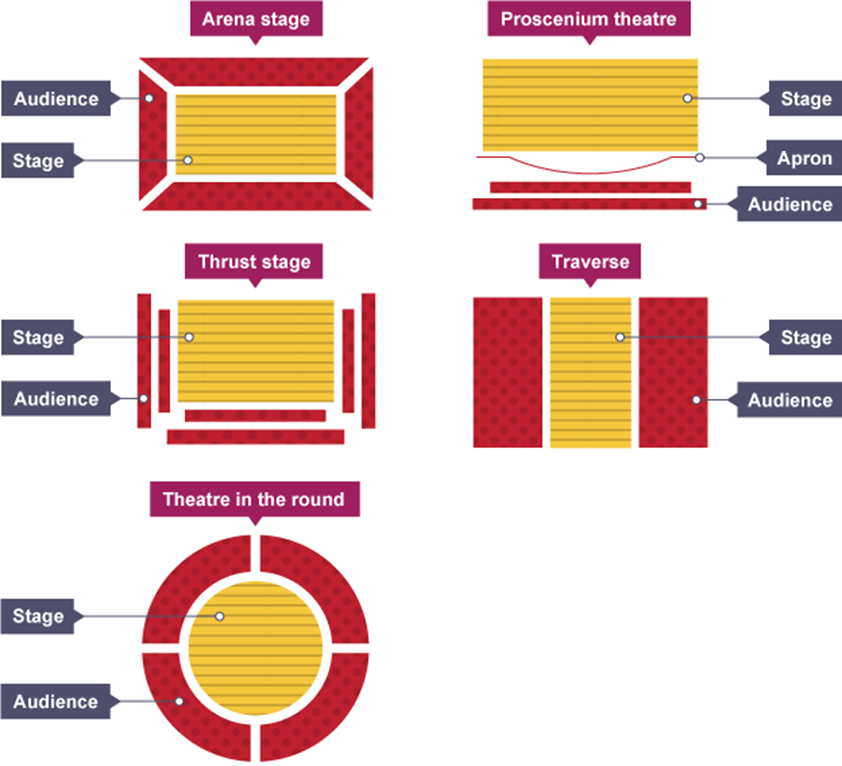 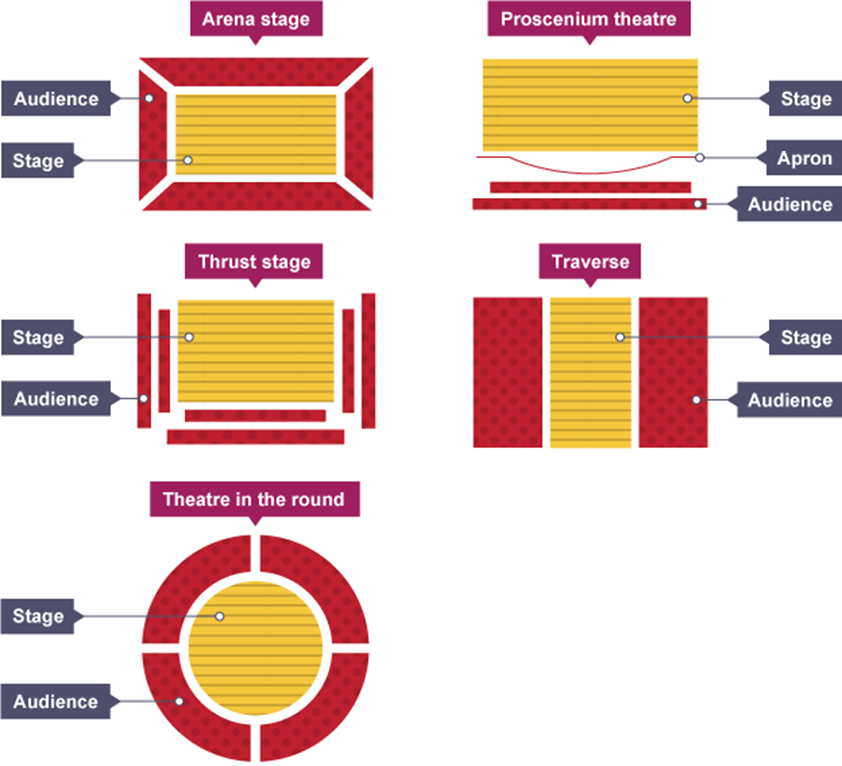 Write down 3 interesting facts about it and share with your family!
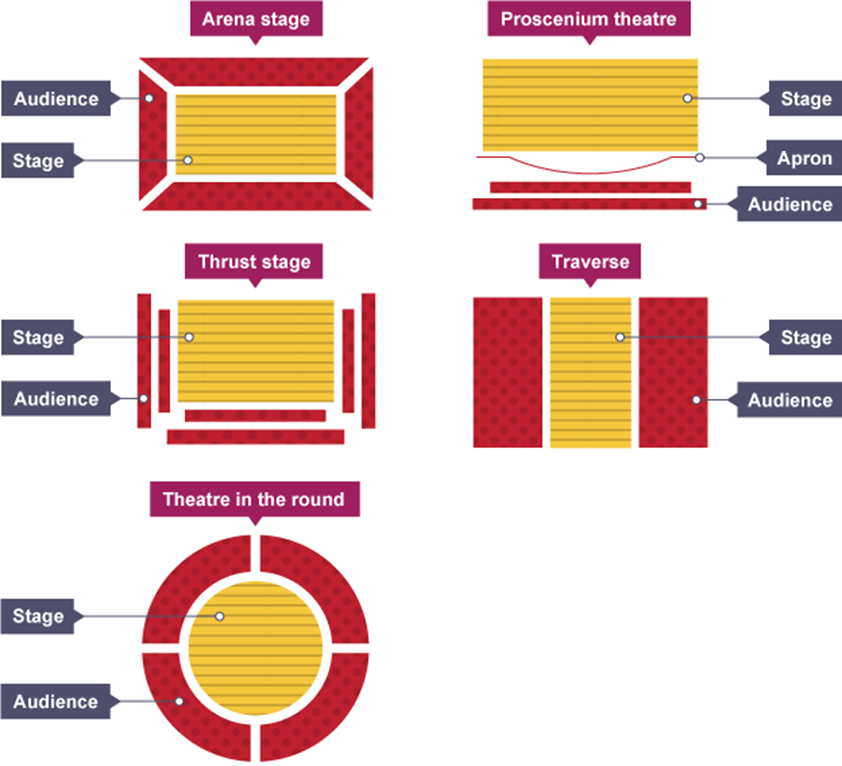 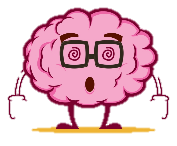 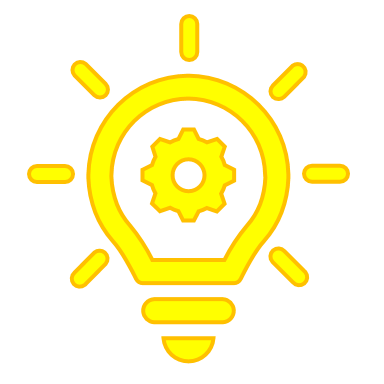 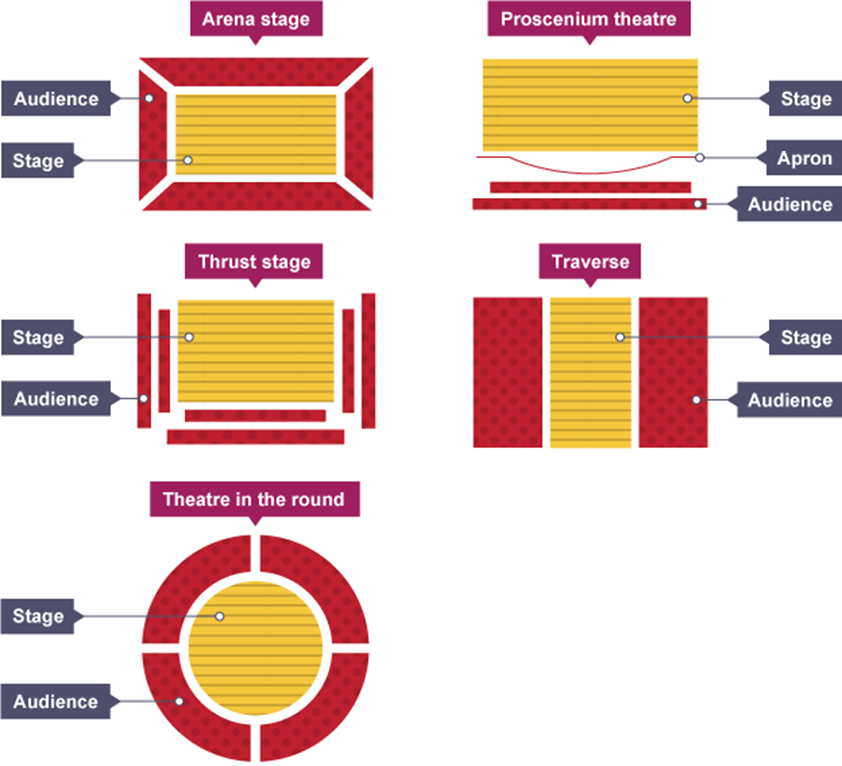 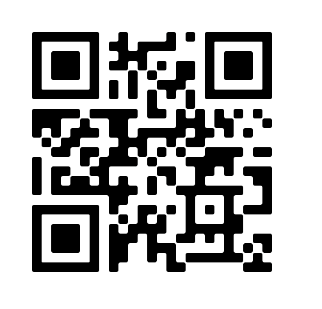 Scan the QR code and complete the tasks!
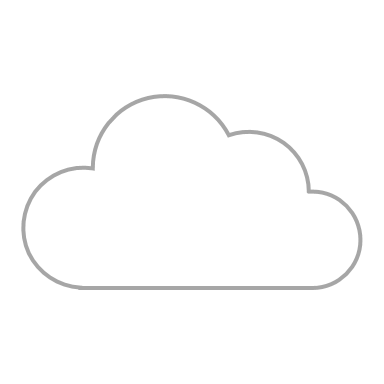 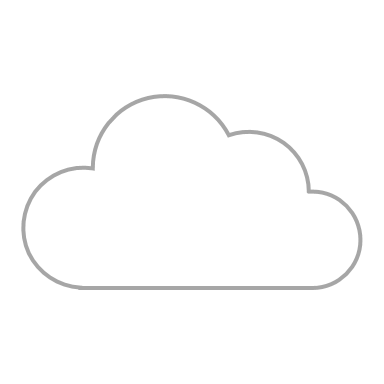 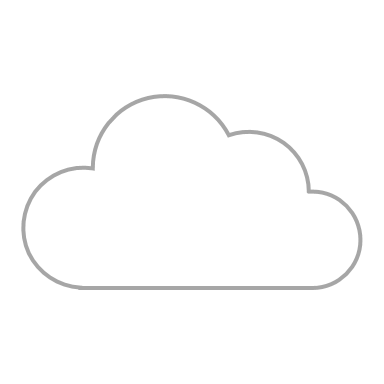 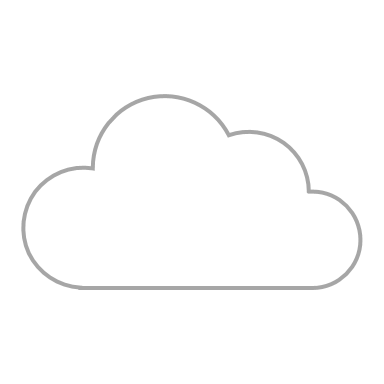 Setting you up for GCSE Drama Success – the knowledge in this table is KEY for Section A of Component 1 of the GCSE course! Join our Cloud 9 Crew!
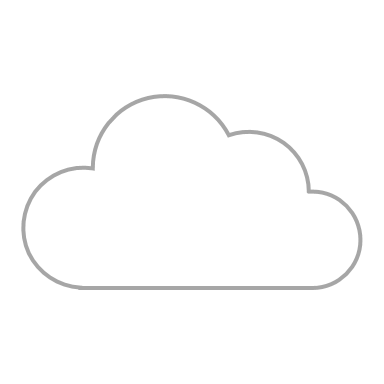 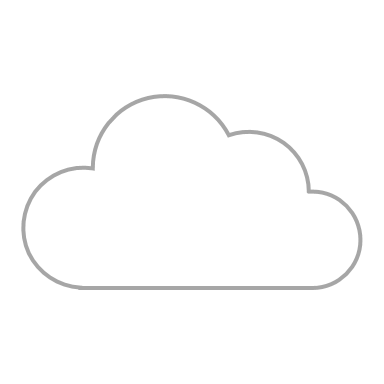 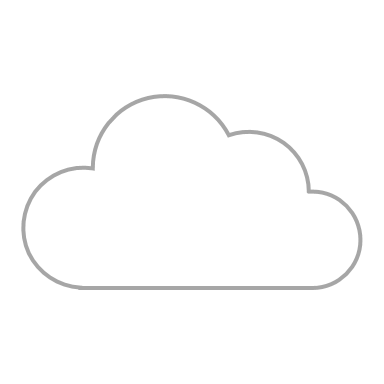 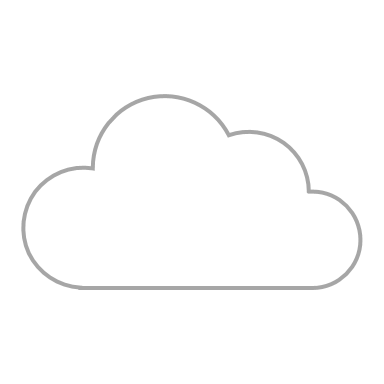 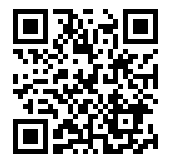 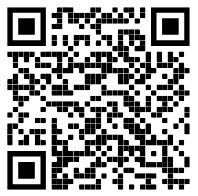 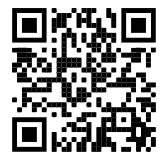 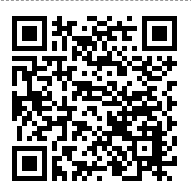 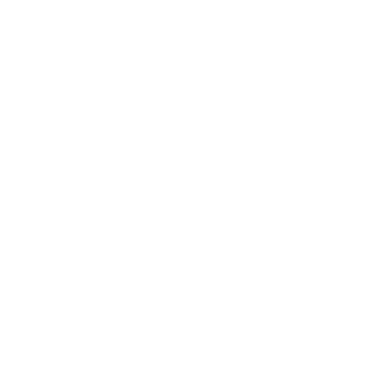 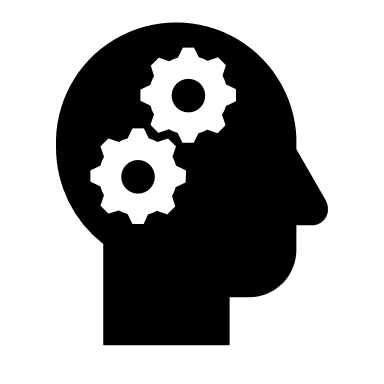